OSINT eszközök a gyakorlatban
avagy hogyan gyűjtsünk és elemezzünk nyílt adatokat személyekhez kapcsolódóan

Dr. Gorza Jenő PhD nyá. ezredes, c. egyetemi docens
Elektronikai és Informatikai Igazgató
OSINT eszközök a gyakorlatban
HM EI Zrt.
Infovadász technológia
OSINT folyamat
HM EI Zrt.
§
Alapítója Magyarország Kormányának Honvédelmi Minisztere.

A társaság alaptőkéjét kitevő, tulajdonosi jogokat megtestesítő összes részvény a Magyar Állam tulajdonában van.
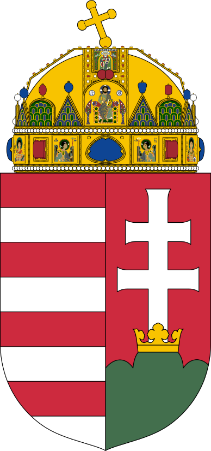 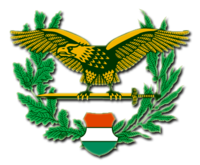 Cégünk küldetése, hogy eredményes, sikeres és költséghatékony szolgáltatásokat nyújtson a HM és MH részére, amelyek megfelelnek a legmagasabb követelményeknek
3
3
HM EI Zrt.
Ingatlan kezelés és üzemeltetés
 Élőerős és technikai őrzés-védelem
 Informatikai szolgáltatások és fejlesztések
 Harcászati szimuláció
 C2 vezetési és irányítási rendszer
 Komplex haderőtervezési, humán, logisztikai és pénzügyi  
    rendszer  (KGIR)
 Nemzeti rejtjelző eszköz fejlesztés, gyártás
 Kórházi információs rendszer
 Elektronikus Iratkezelés, szövegbányászat
 Kutatás fejlesztés (TGYDGL level 4, UAV, víztisztító)
 Cybervédelem
4
4
OSINT eszközök a gyakorlatban
HM EI Zrt.
Infovadász technológia
OSINT folyamat
Infovadász technológia
Minden információ egy helyről elérhető
Keresés
Tartalmi kategorizálás
Elemzés
Értesítés
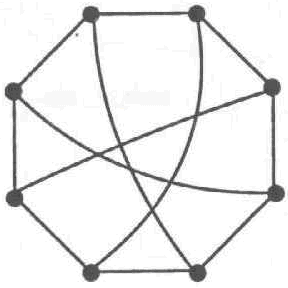 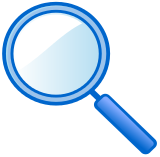 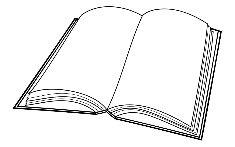 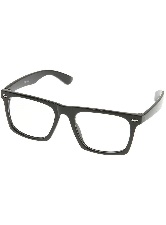 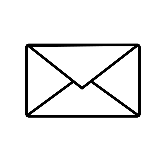 Intelligens keresés
Nyelvkezelés
Formátum függetlenség
Adatforrás és dokumentum szintű jogosultságkezelés
Tudásháttér, szemantikus keresés
Proaktív funkciók
Gyorsabb munkafolyamatok
Több ügy oldódik meg
A keresésre fordított idő átalakul elemzési idővé
Hatékonyabb működés
Információ források
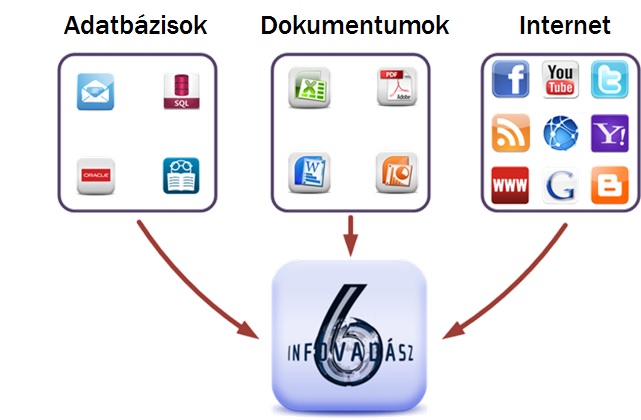 Alkalmazási lehetőségek
OSINT eszközök a gyakorlatban
HM EI Zrt.
Infovadász technológia
OSINT folyamat
OSINT folyamat
adatgyűjtés feldolgozás elemzés vizualizáció jelentés
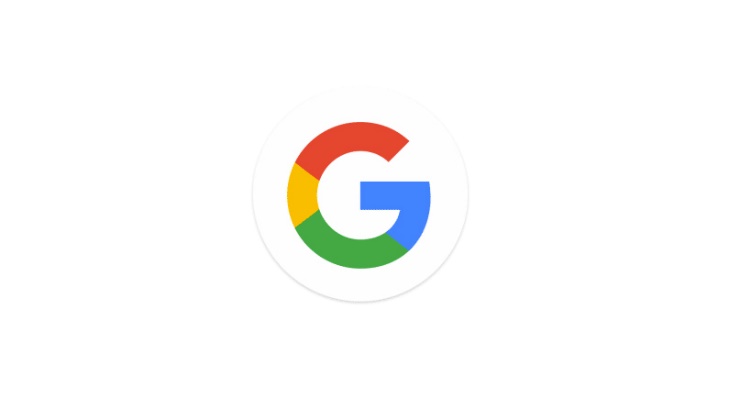 Google
Facebook
Twitter
Web
Fórumok, blogok
források
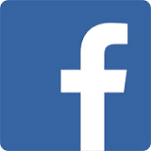 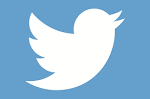 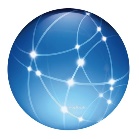 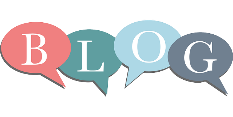 11
OSINT folyamat
adatgyűjtés feldolgozás elemzés vizualizáció jelentés
módszerek
Adott névhez kapcsolódó adatok feltérképezése
személyek, címek, szervezetek, telefonszámok
Beazonosítás, szűkítés
Twitter és Facebook accountok keresése
postok, ismerősök, munkahelyek, rokoni kapcsolatok, érdeklődési körök, földrajzi információk
Dokumentumok, fotók adatelemzése
metaadatok, földrajzi információk
12
12
OSINT folyamat
adatgyűjtés feldolgozás elemzés vizualizáció jelentés
Tömeges Google keresés álcázott módon
keresési logikák
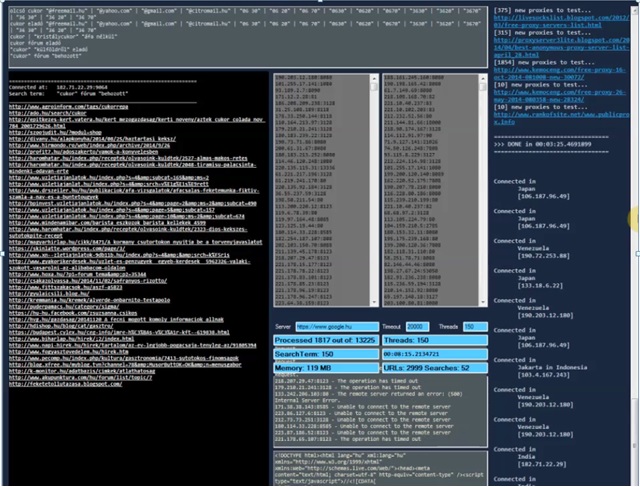 találati lista
álcázó proxy-k
szerver
adatok
13
13
OSINT folyamat
adatgyűjtés feldolgozás elemzés vizualizáció jelentés
Személyhez kapcsolódó adatok kigyűjtése
alap és azonosító
adatok
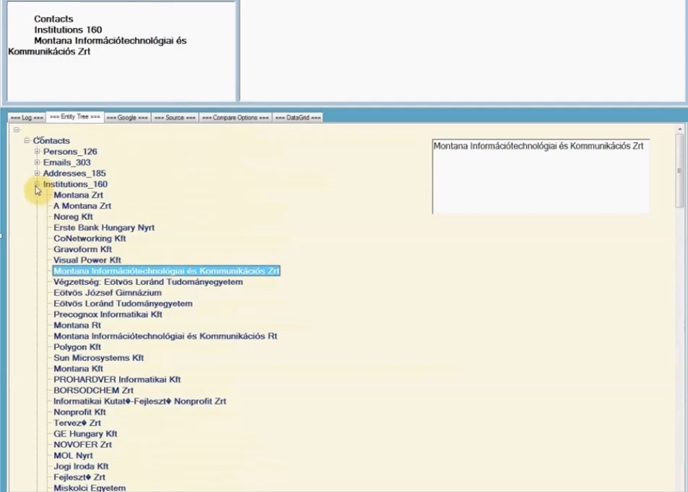 személyhez kapcsolódó, kiemelt entitások
hierarchiája
14
14
OSINT folyamat
adatgyűjtés feldolgozás elemzés vizualizáció jelentés
Összegyűjtött adatok keresése Infovadászban
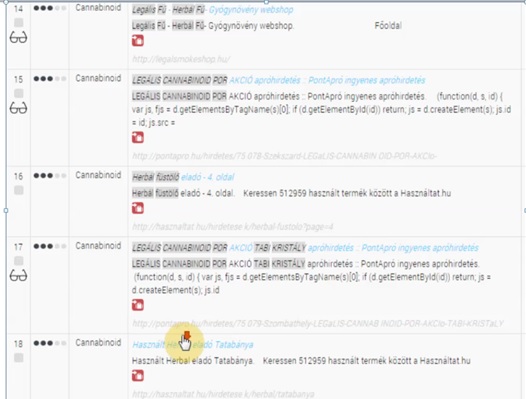 találatok kiemelt adatokkal
15
15
OSINT folyamat
adatgyűjtés feldolgozás elemzés vizualizáció jelentés
16
16
OSINT folyamat
adatgyűjtés feldolgozás elemzés vizualizáció jelentés
Elemzési projekt
elemzett dokumentumok
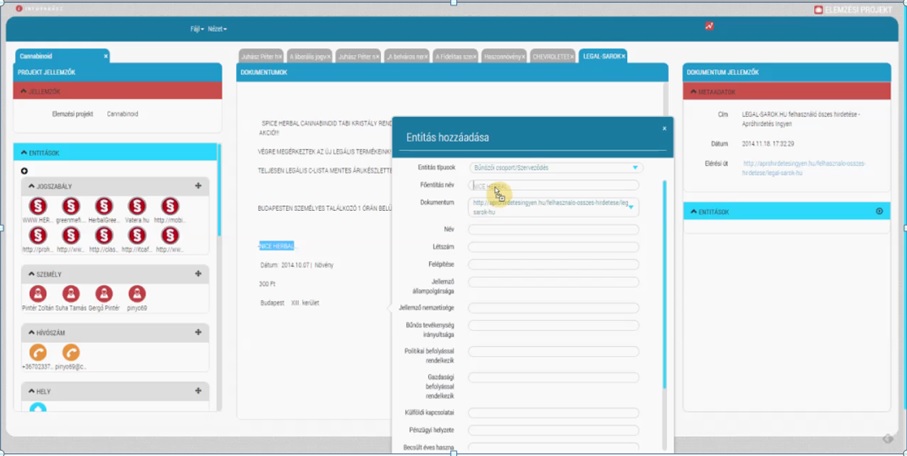 kiemelt
entitások
entitás felvétele
17
17
OSINT folyamat
adatgyűjtés feldolgozás elemzés vizualizáció jelentés
Kapcsolatok rögzítése
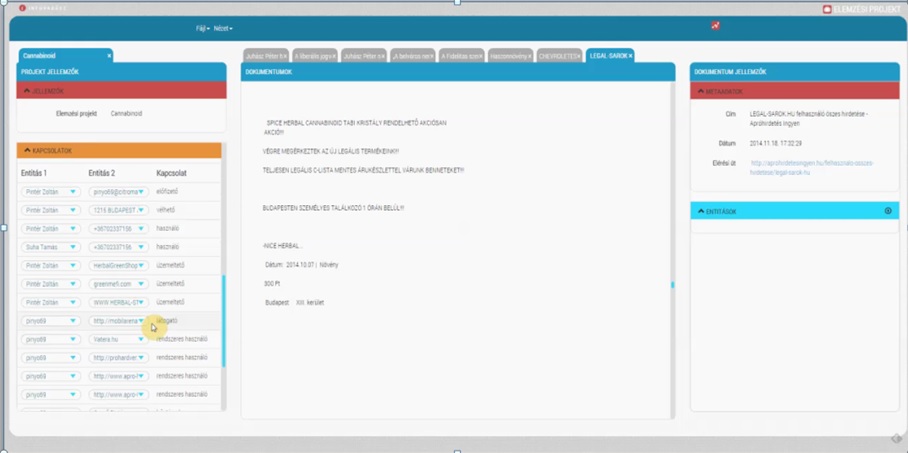 entitások közötti kapcsolatok
entitásokat tartalmazó dokumentumok
dokumentum metaadatok
18
18
OSINT folyamat
adatgyűjtés feldolgozás elemzés vizualizáció jelentés
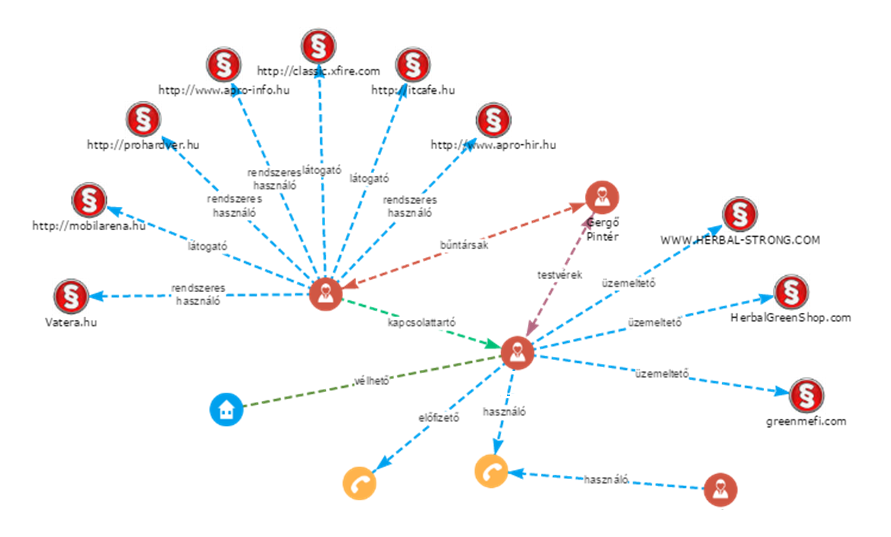 Kapcsolati háló ábrázolás
Szűrés entitástípusra
Szűrés dátumra
Különböző vizualizációs modellek
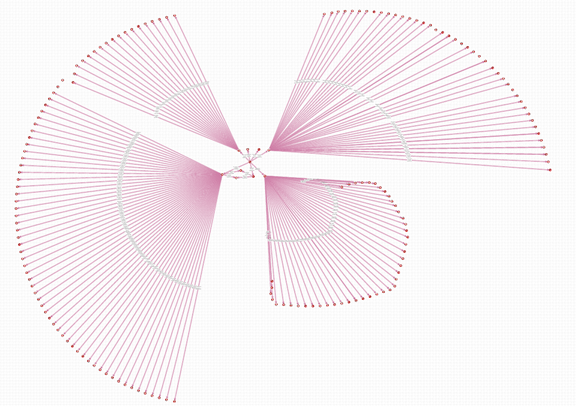 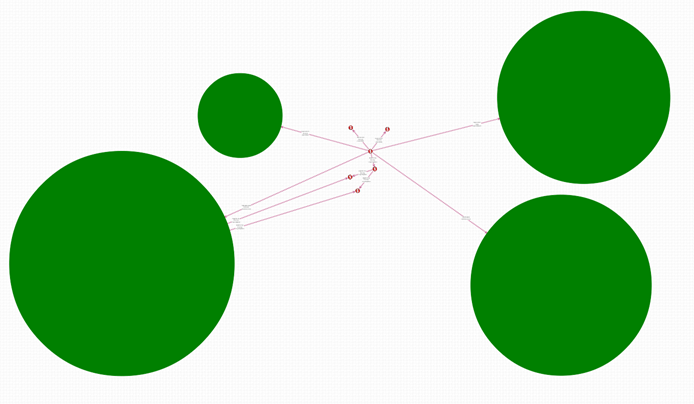 19
19
OSINT folyamat
adatgyűjtés feldolgozás elemzés vizualizáció jelentés
Keresési eredmények exportálása: Excelbe
Elemzési projekt exportálása Excelbe
Vizualizáció mentése képként
Szövegek formázásmentes kimásolása
20
20
Honvédelmi Minisztérium Elektronikai, Logisztikai és Vagyonkezelő Zrt.
Köszönjük a megtisztelő figyelmet.